Cities as context of violenceif we apply always the same western way of thinking….
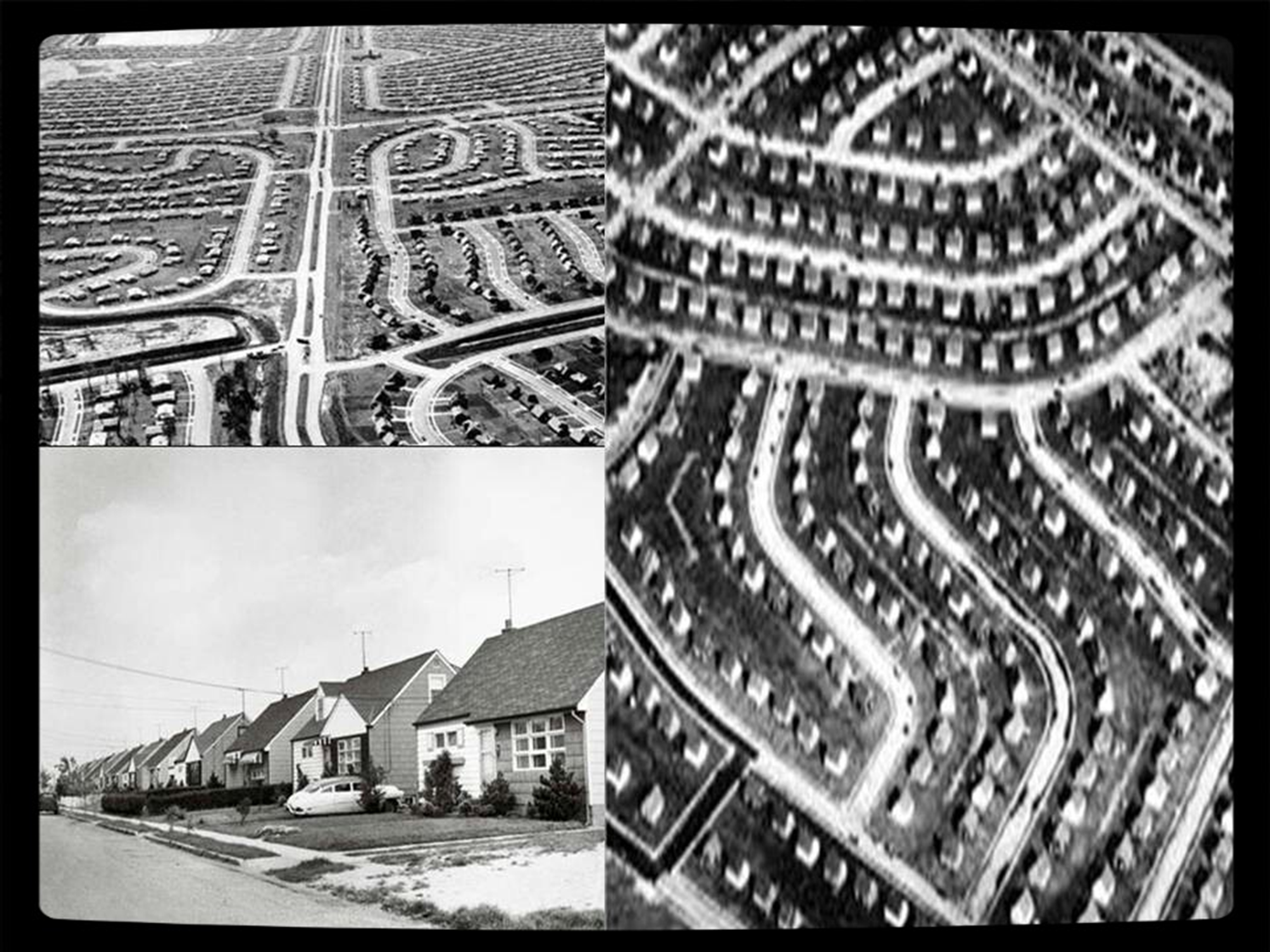 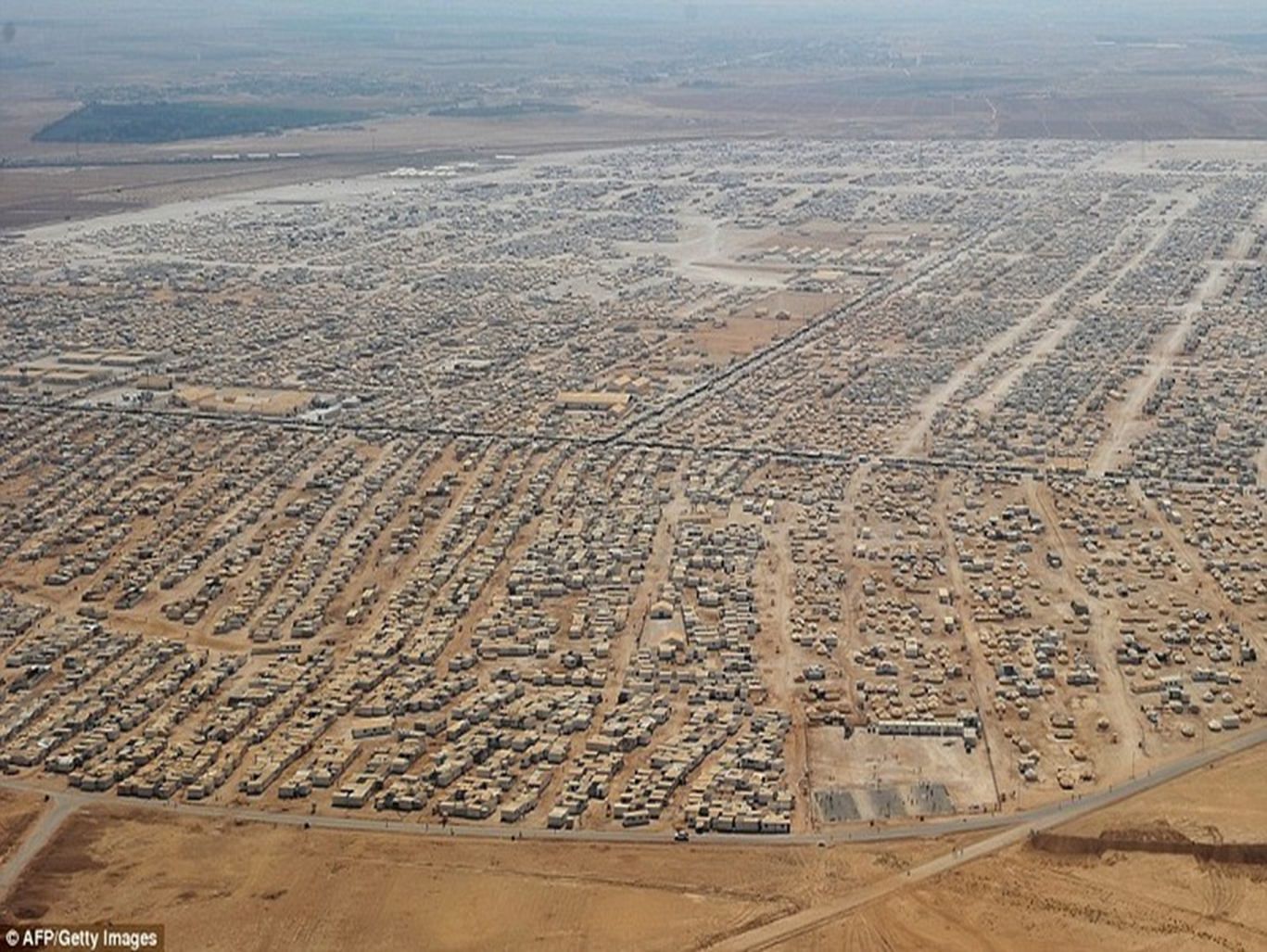